1000 hPa Z/Geo Rel Vort at t0
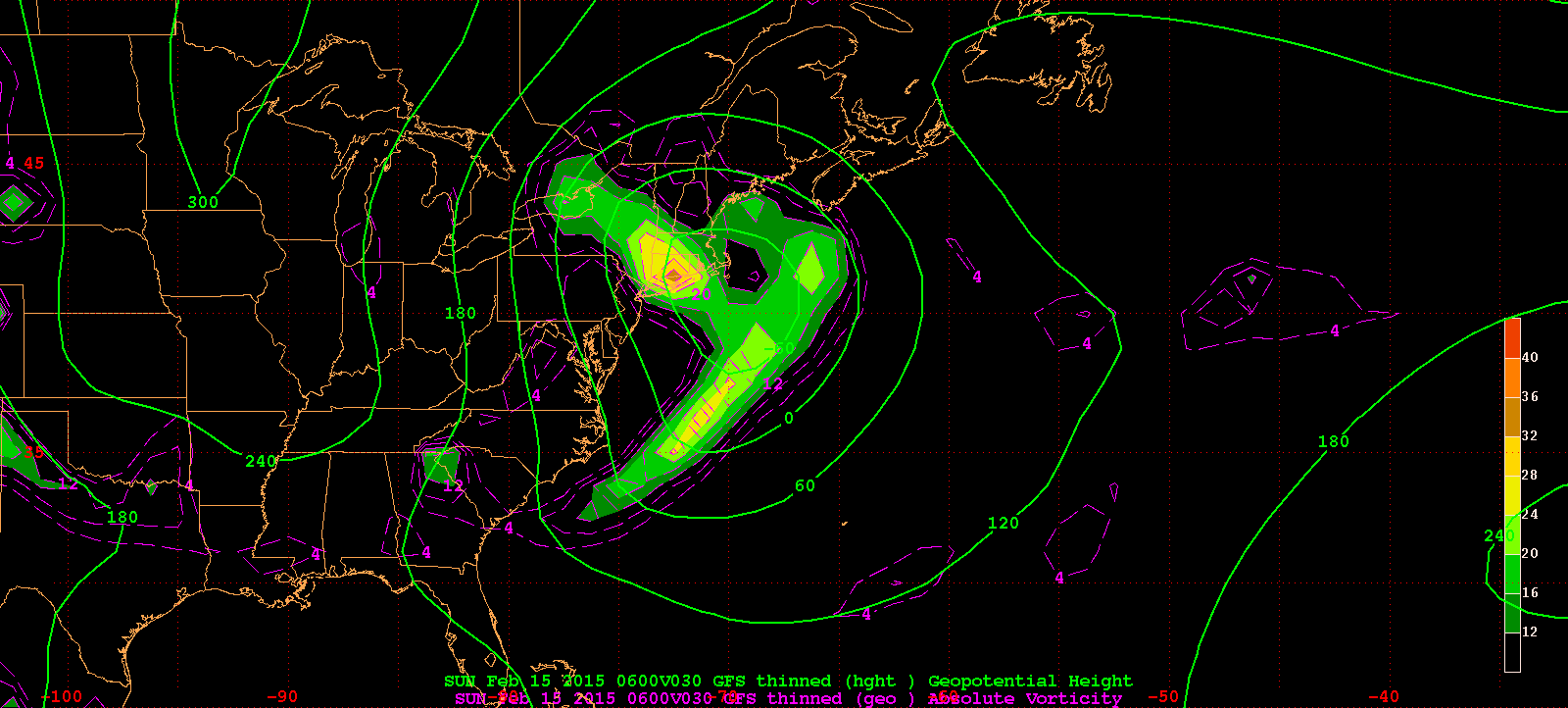 +
+
1000 hPa Z/Geo Rel Vort at t1
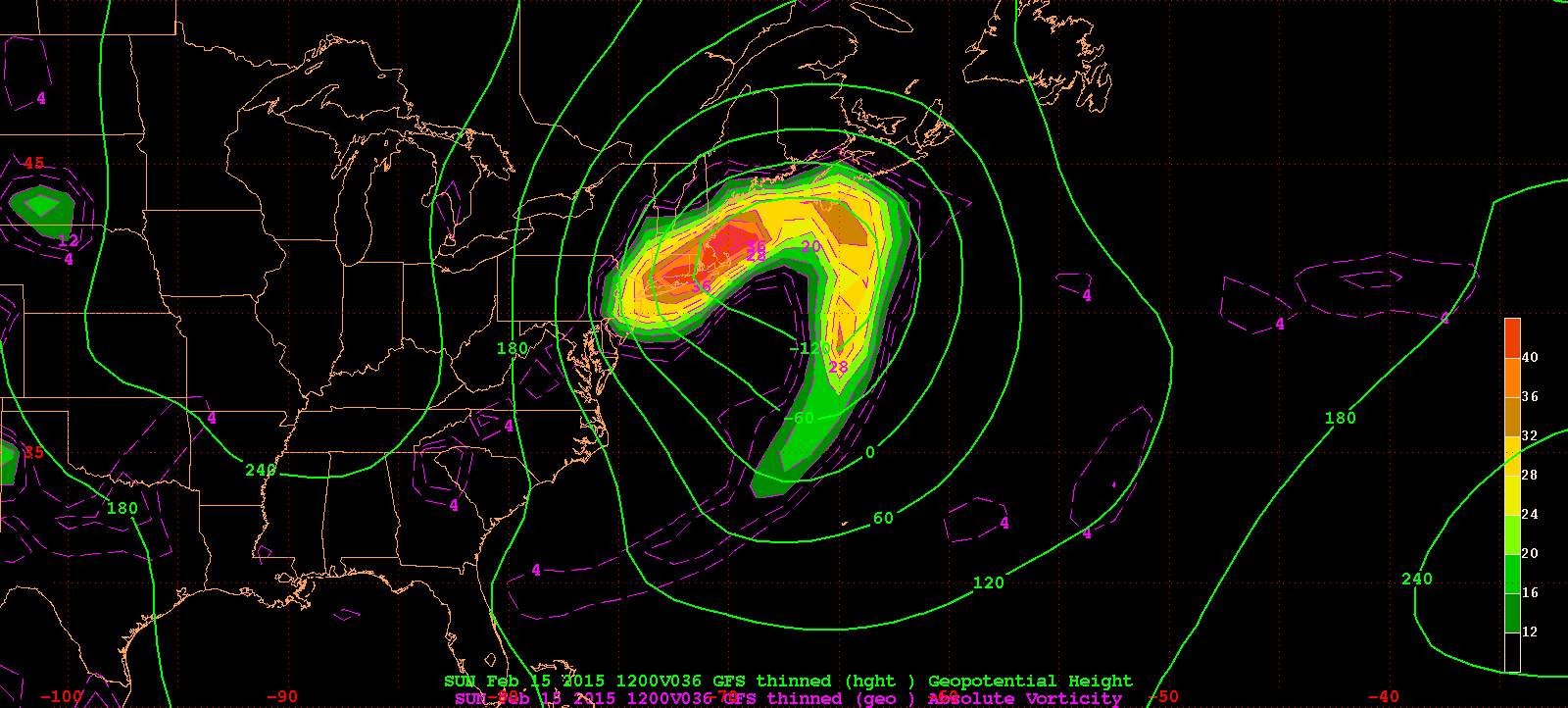 +
1000 hPa Z/10-5 thick (m) at t0
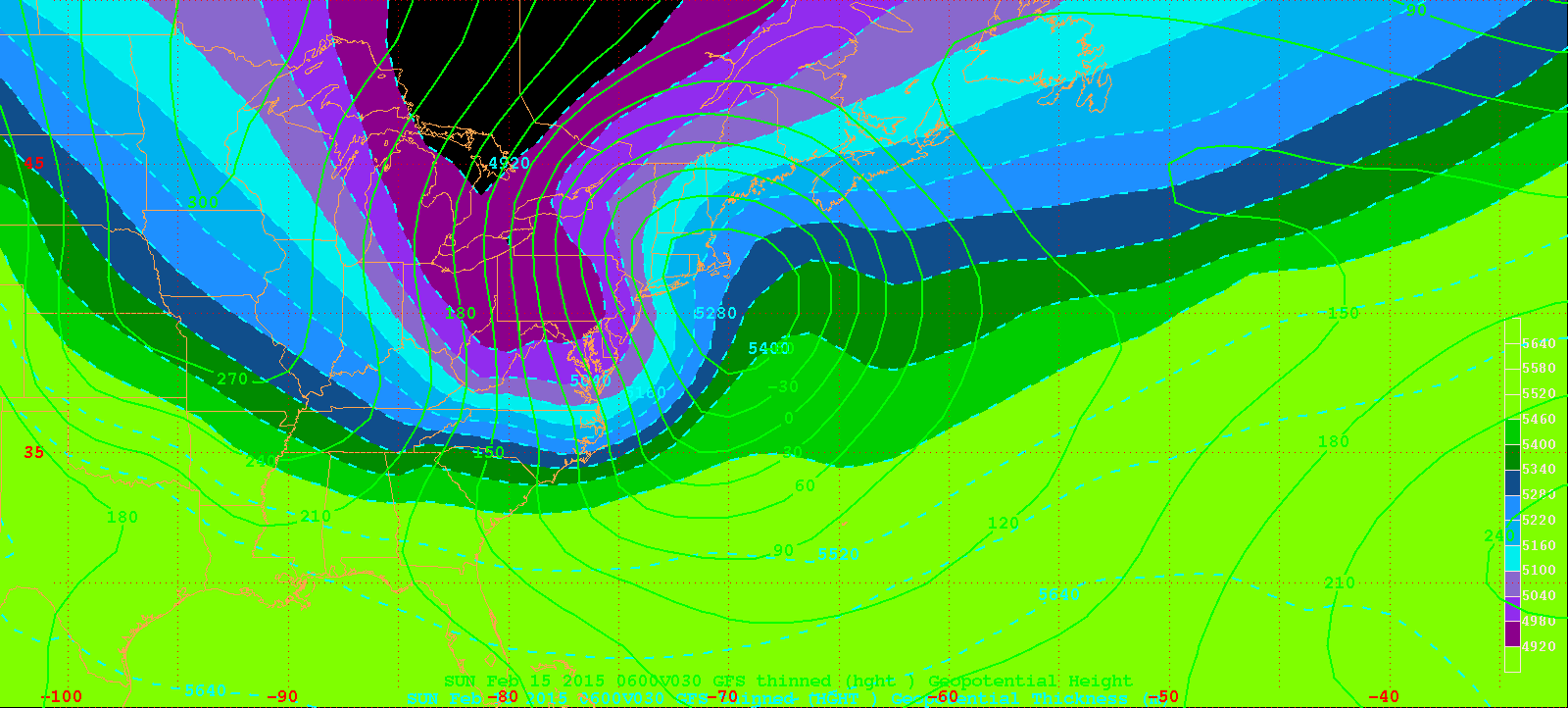 +
850 hPa Z, THTE at t0
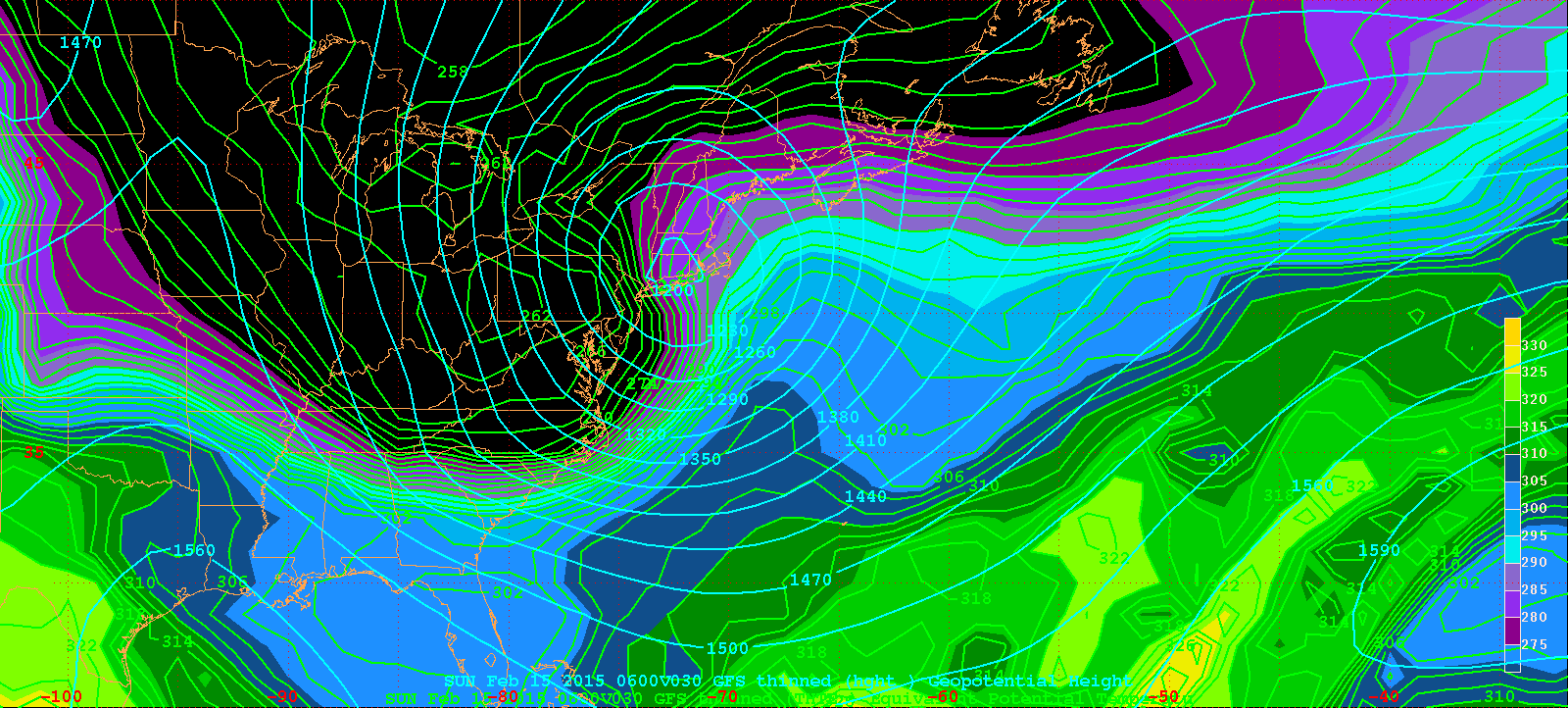 +
700 hPa Z & Omeg at t0
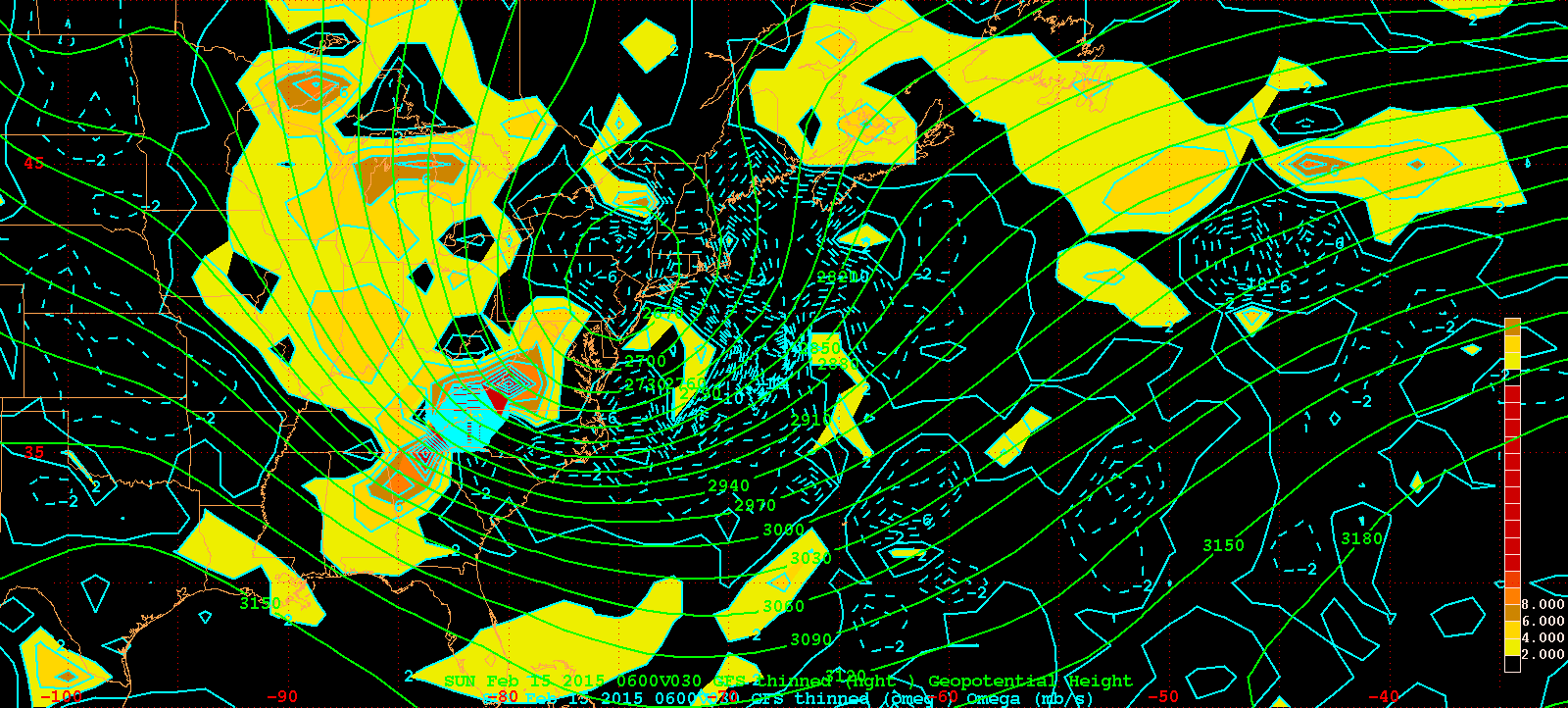 +
500 hPa Z, Geo Abs Vort at t0
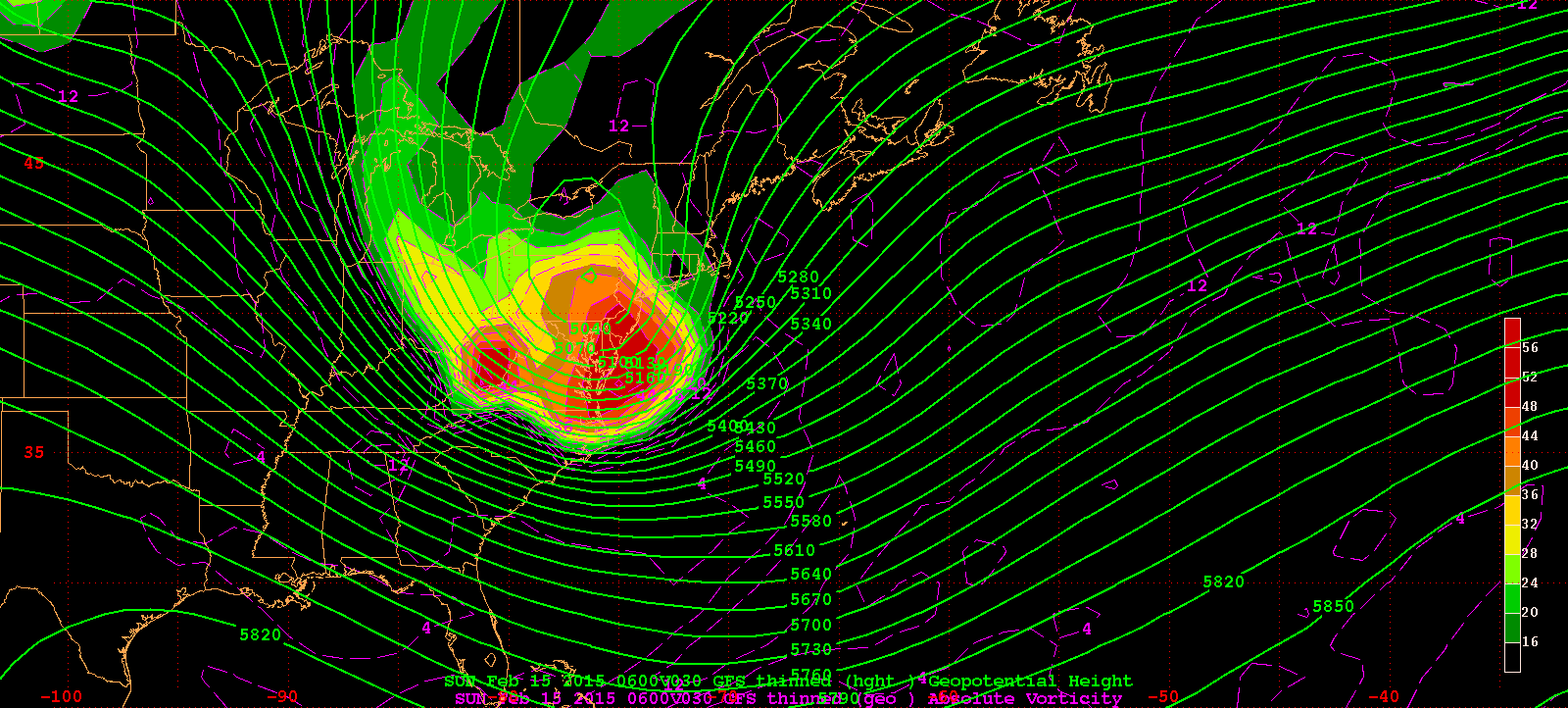 +
300 hPa Z, WS at t0
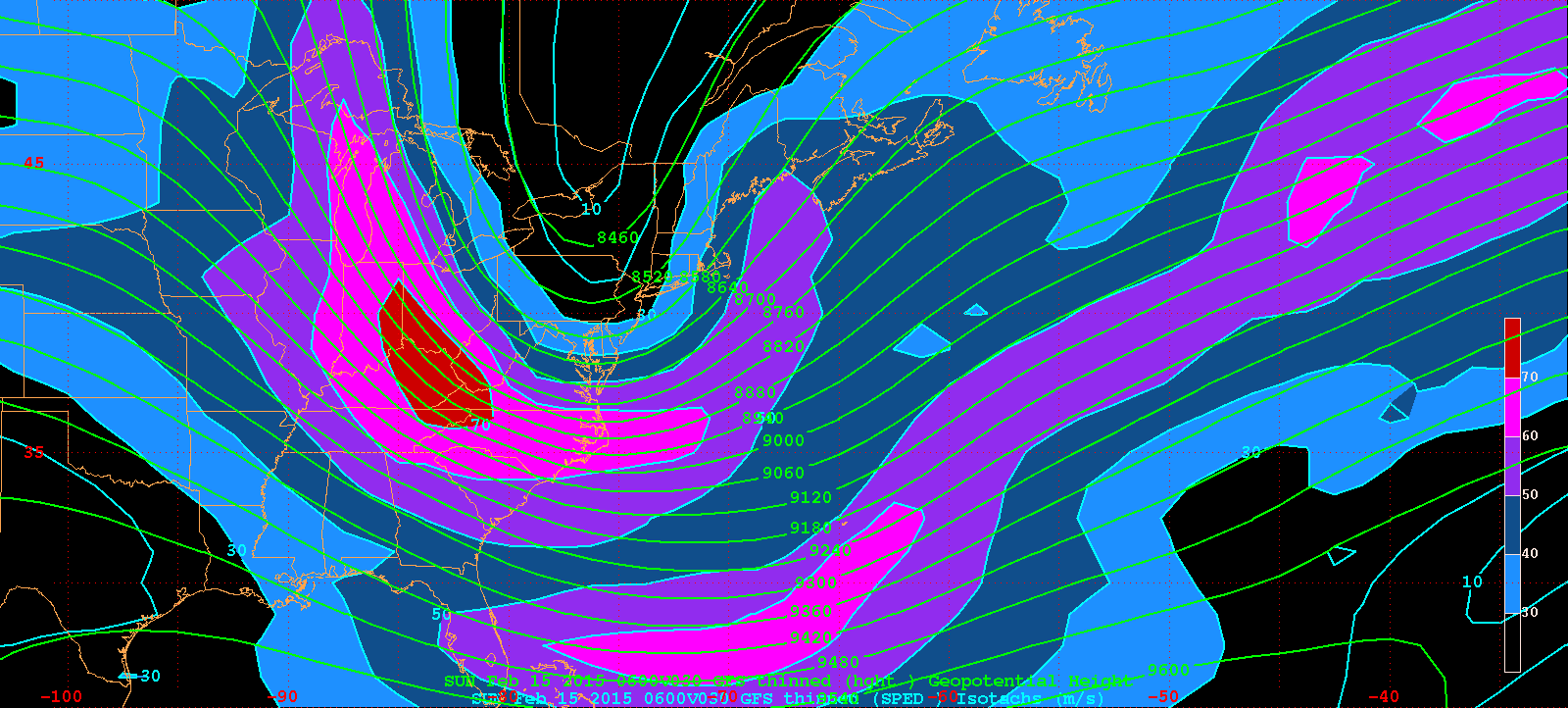 +
300 hPa Z, Div at t0
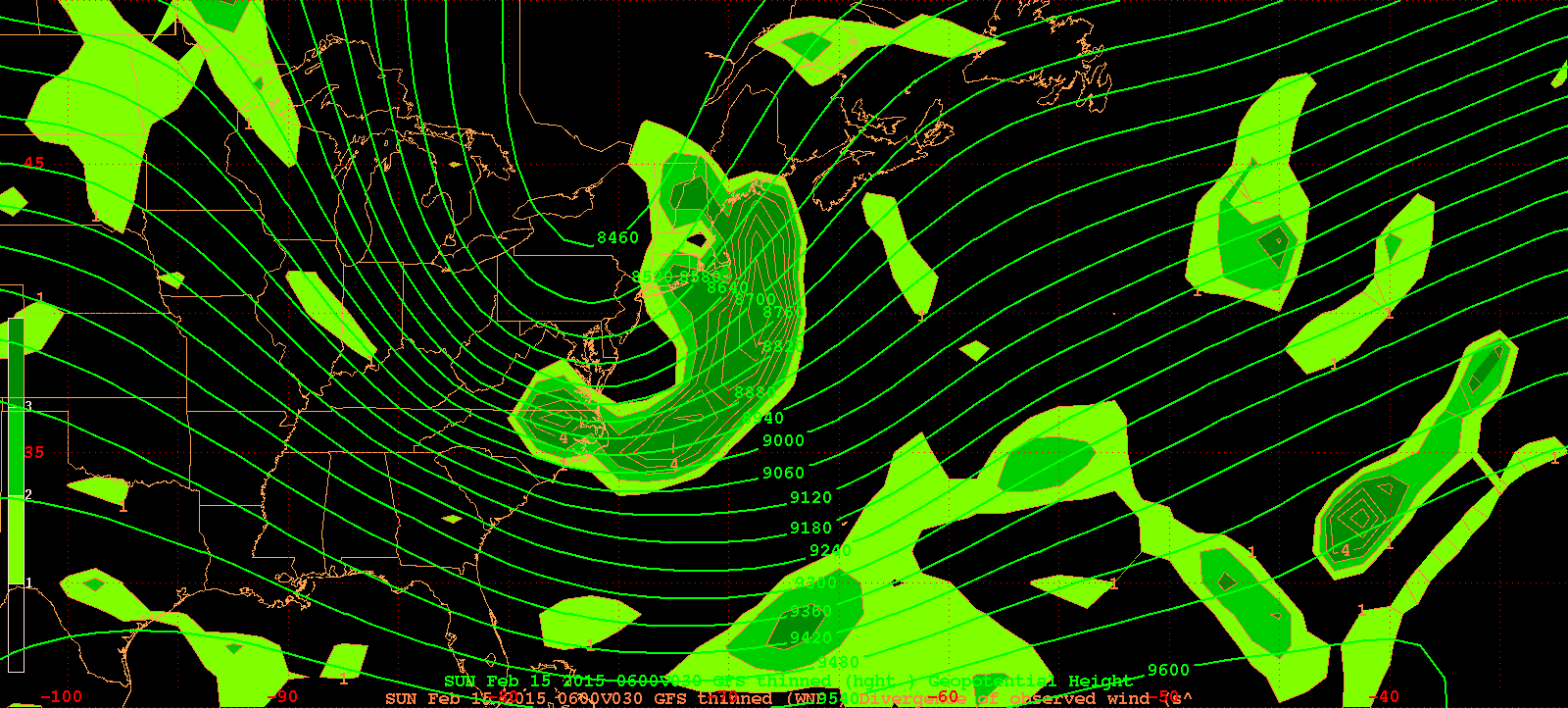 +
300 hPa Z, GAVA at t0
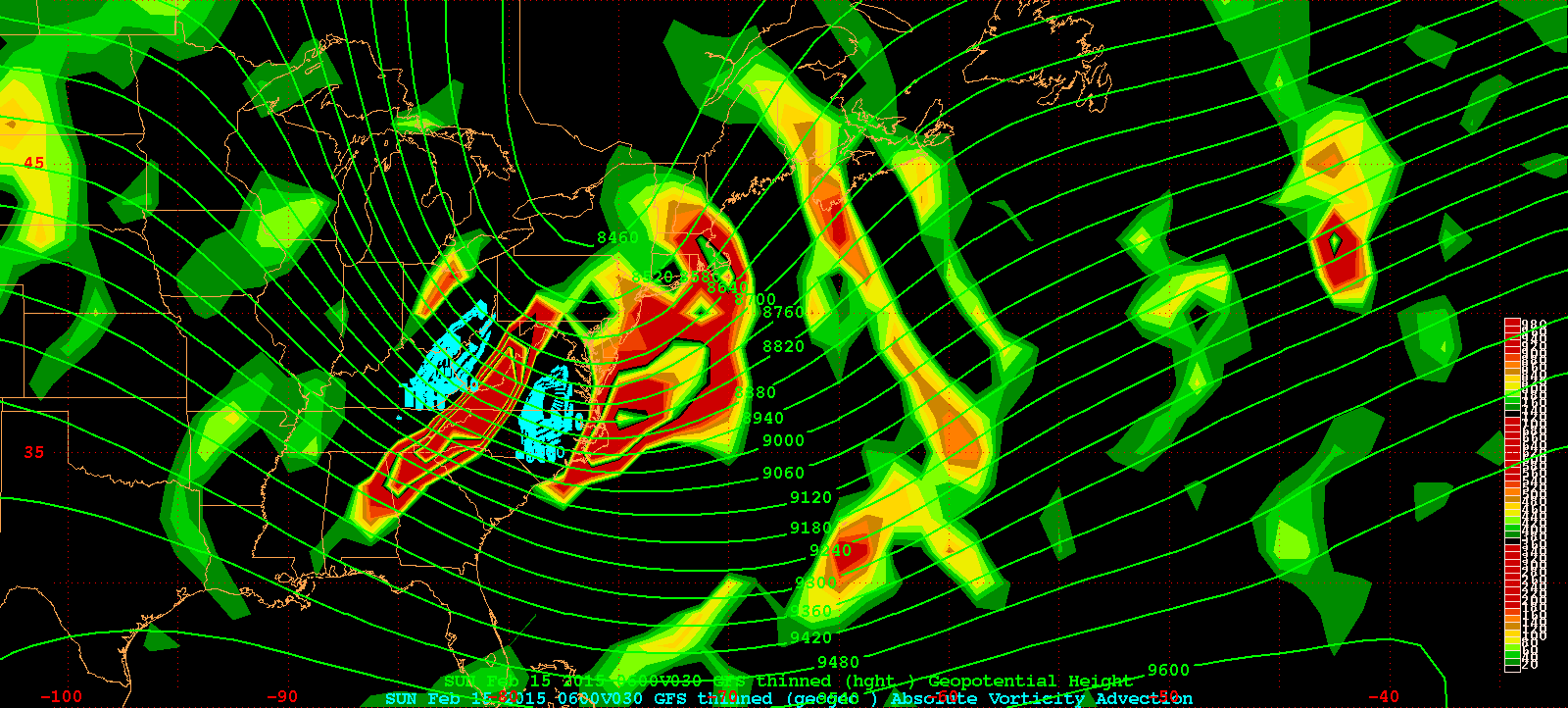 +
300 hPa Z, Temp Adv at t0
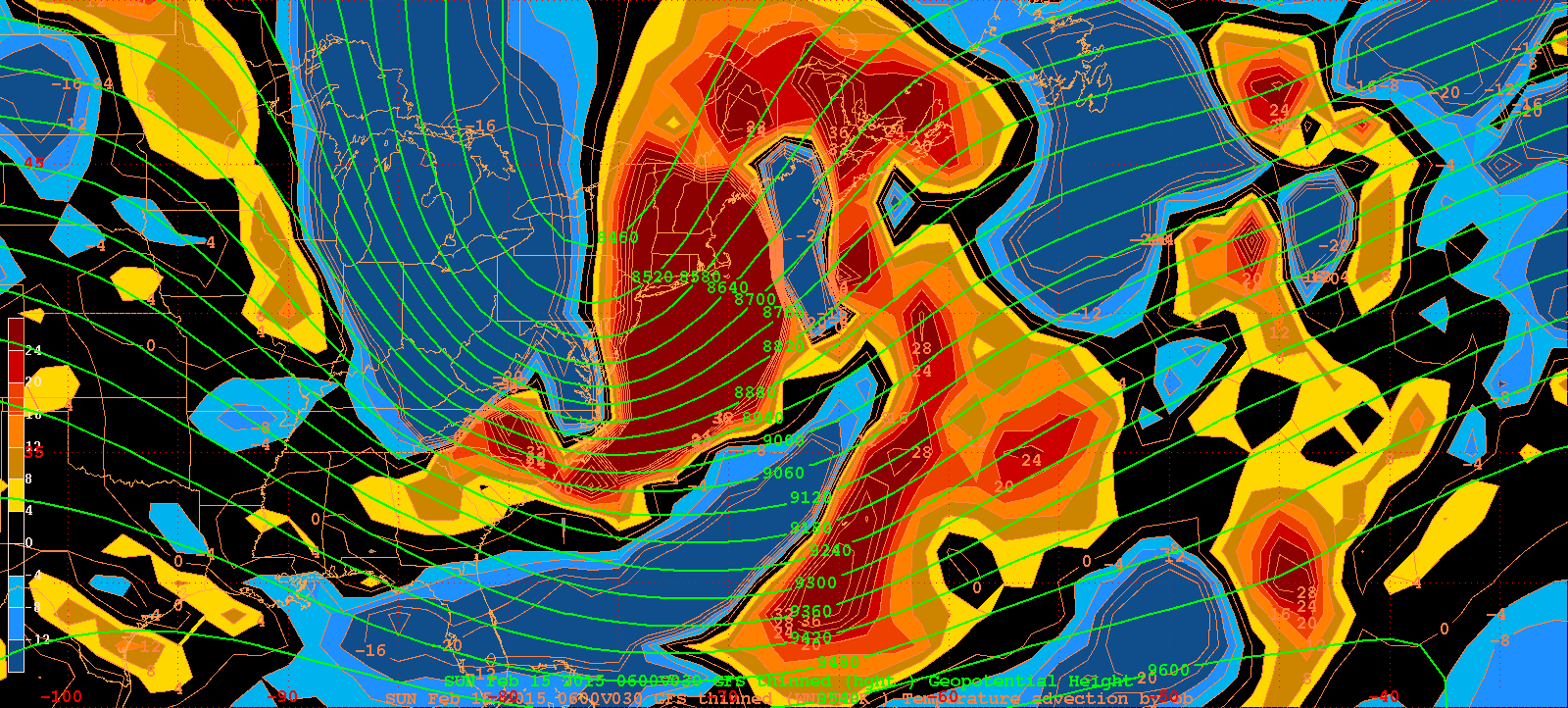 +
15 Feb 2015 case study facts:
1000 hPa cyclone center
t0 = 0000 UTC 15 Feb 2015 (F030)
Z0 = -85 m at 40oN, 70oW
t1 = 1200 UTC 15 Feb 2015 (F036)
Z0 = -163 m at 41.25oN, 66.25oW
Map projection
25;-85;50;-50
mer